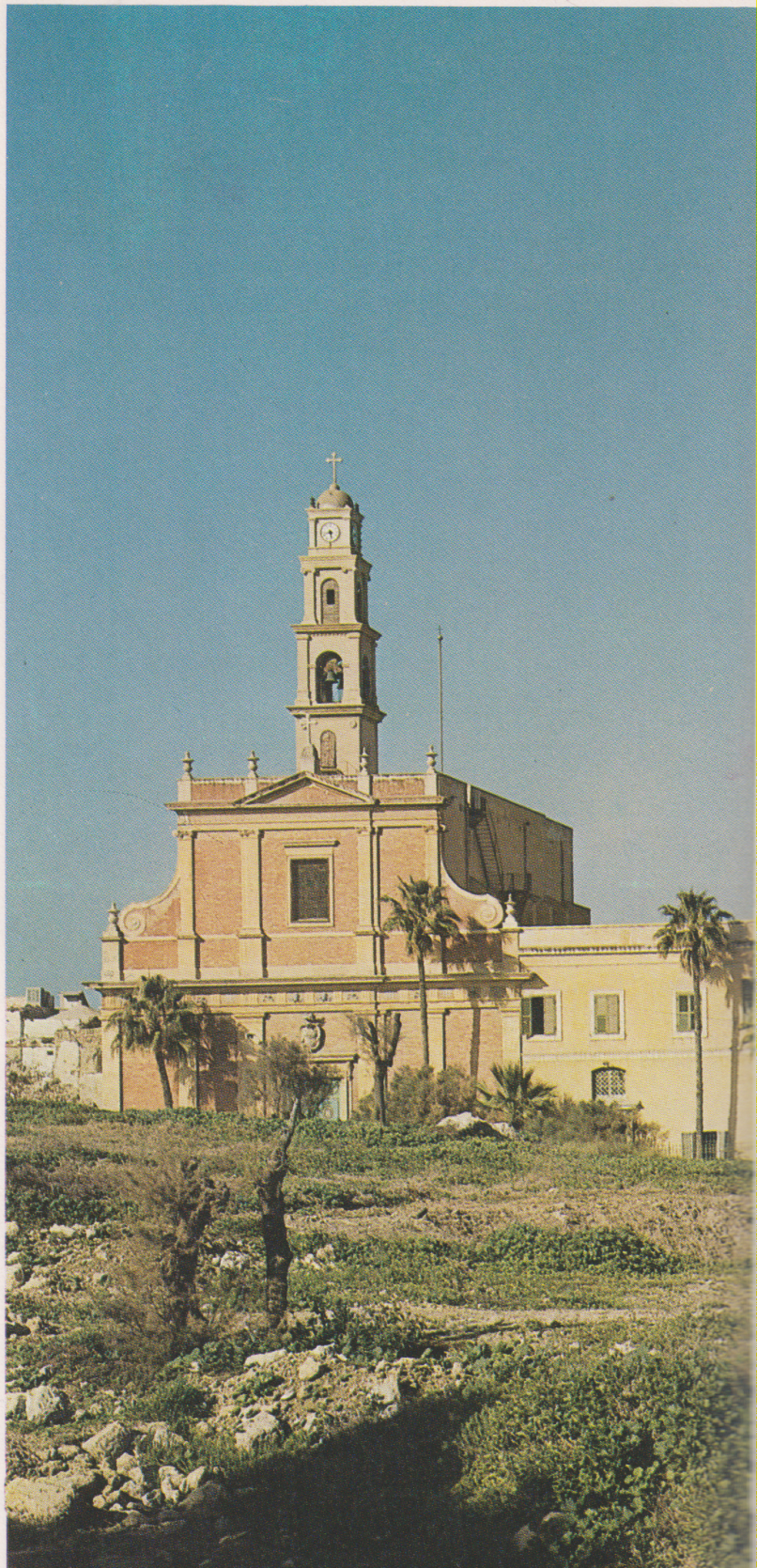 Giaffa, il santuario